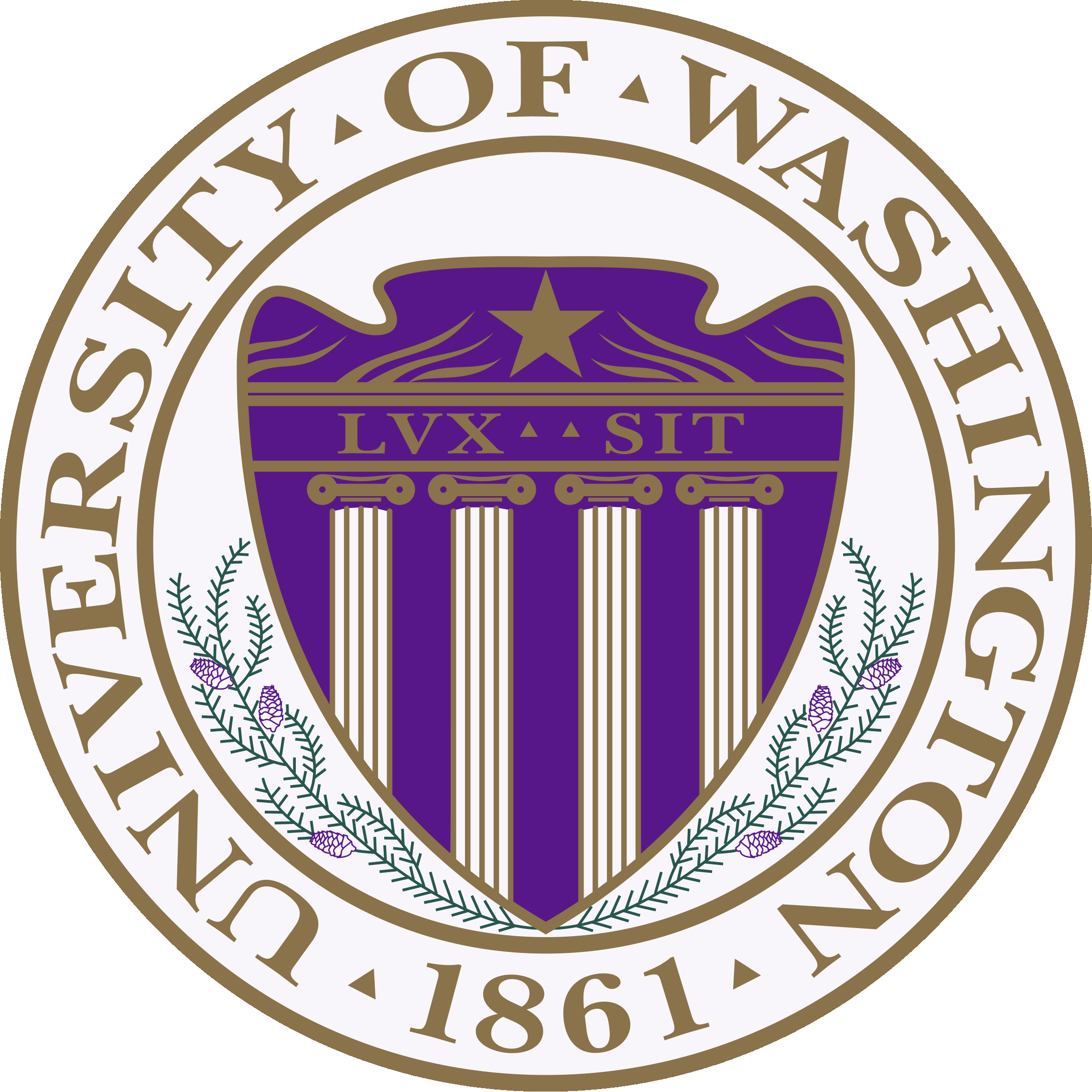 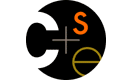 CSE332: Data AbstractionsLecture 24.5: Interlude on Intractability
Dan Grossman
Spring 2012
No, the material in lecture 24.5 (this one) won’t be on the final
But it’s still an important high-level idea
Spring 2012
CSE332: Data Abstractions
2
Intractable Graph Problems
Graph problems we studied all had efficient solutions (roughly O(|V|2) or better)
Topological sort
Traversals/connectedness
Shortest paths
Minimum Spanning Tree

But there are plenty of intractable graph problems
Worst-case exponential in some aspect of the problem as far as we know
Topic studied in CSE312 and CSE421, but do not want to give false impression that there is always an efficient solution to everything
Common instances or approximate solutions can be better
Spring 2012
CSE332: Data Abstractions
3
Vertex Cover: Optimal
Input: A graph (V,E)
Output: A minimum size subset S of V such that 
	        for every edge (u,v) in E, at least one of u or v is in S 

O(2|V|) algorithm: Try every subset of vertices; pick smallest one
O(|V|k) algorithm: Unknown, probably does not exist
Spring 2012
CSE332: Data Abstractions
4
Vertex Cover: Decision Problem
Input: A graph (V,E) and a number m
Output: A subset S of V such that for every edge (u,v) in E, at least one of u or v is in S and |S|=m (if such an S exists)

O(2m) algorithm: Try every subset of vertices of size m
O(mk) algorithm: Unknown, probably does not exist

Good enough: Binary search on m can solve the original problem

Easy to verify a solution: See if S has size m and covers edges
Spring 2012
CSE332: Data Abstractions
5
Traveling Salesman
[Like vertex cover, usually interested in the optimal solution, but we can ask a yes/no question and rely on binary search for optimal]

Input: A complete directed graph (V,E) and a number m
Output: A path that visits each vertex exactly once and has total cost < m if one exists

O(|V|!) algorithm: Try every path, stop if find cheap enough one

Verifying a solution: Easy
Spring 2012
CSE332: Data Abstractions
6
Clique
Input: An undirected graph (V,E) and a number m
Output: Is there a subgraph of m nodes such that every edge in the subgraph is present?

Naïve algorithm: Try all subsets of m nodes

Verifying a solution: Easy
Spring 2012
CSE332: Data Abstractions
7
Not Just Graph Problems
Every problem studied in CSE332 has an efficient solution
Correct cause and effect: Chose to study problems for which we know efficient solutions!

There are plenty of intractable problems…
Spring 2012
CSE332: Data Abstractions
8
Subset Sum
31?
14
17
5
2
3
2
6
7
6
17
Input: An array of n numbers and a target-sum sum
Output: A subset of the numbers that add up to sum if one exists

O(2n) algorithm: Try every subset of array
O(nk) algorithm: Unknown, probably does not exist
Spring 2012
CSE332: Data Abstractions
9
Satisfiability
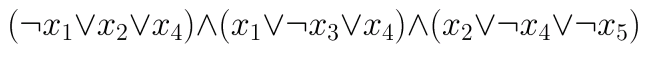 Input: a logic formula of size m containing n variables
Output: An assignment of Boolean values to the variables in the formula such that the formula is true

O(m*2n) algorithm: Try every variable assignment
O(mknk) algorithm: Unknown, probably does not exist
Spring 2012
CSE332: Data Abstractions
10
So… what to do?
Given a problem, how can you:
Find an efficient solution…
… or prove that one (probably) does not exist?

See CSE312, CSE421, CSE431
Spring 2012
CSE332: Data Abstractions
11